WA State Dept. of Agriculture Produce Safety Program& Produce Safety Rule
WAFFP 66th Annual Conference
September 2017
Jill Wisehart, MEd
WSDA
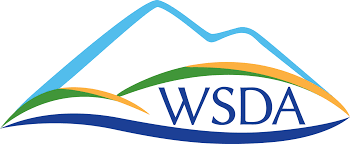 WSDA Produce Safety Program
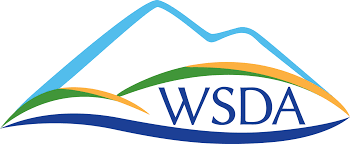 5-year FDA grant to implement Produce Safety Rule in WA.
3 FTEs in Olympia
Self-assessment & Strategic Planning
Mission Statement: Implement the Produce Safety Program within the 5-yr FDA grant period in order to ensure the safety and economic vitality of Washington produce.
[Speaker Notes: We are in the first quarter of year 2 of the grant. 
Self-assessment involves identifying possible challenges and barriers, determining relationships to other programs and how to leverage those relationships, determining the need for produce-related legislation and determining federal-level participation in workgroups.]
4 Long-Term Goals
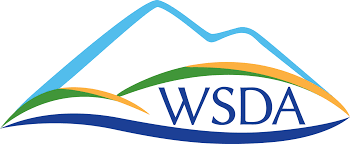 [Speaker Notes: Develop WSDA Produce Safety Program infrastructure and capacity to ensure long-term program sustainability.

Establish a professional, responsive customer-focused culture within the WSDA Produce Safety Program.

Provide technical assistance to help the Washington State farming community comply with the FDA Produce Safety Rule.

Establish and maintain working relationships with public and private organizations associated with the Produce Safety Program at local, state and national levels.]
Executive ProgramOverview
[Speaker Notes: Washington State Department of Agriculture’s Produce Safety Program will positively impact public health beyond our state’s borders and over 7 million residents. 
Our state is a major grower of produce commodities covered under this program. 
Washington’s rich soils, diverse climates and large-scale irrigation make us one of the most productive growing regions in the world. 
According to the USDA, Washington ranks number one in the US for producing raspberries, sweet cherries, apples, pears and carrots. We also rank second, third and fifth for many of the other covered commodities. 
Not only is Washington well-suited for growing produce, it is a hub for marketing those commodities. 
Since we are a coastal state with deep ports, we are naturally poised for trade and shipping of agricultural products throughout the state and beyond our borders. 
This program is poised to educate and provide technical assistance to agricultural stakeholders across the state to ensure statewide produce safety compliance as well as develop a robust regulatory system that will be sustainable beyond the 5-year grant timeframe.]
Food Safety Modernization Act (FSMA)
Signed into Law January 4, 2011
7 primary rules included in FSMA
Focus on Prevention of food safety issues
Ensure the US food supply is safe
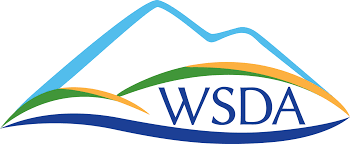 [Speaker Notes: Shifting focus from responding to contamination to preventing it.

This is a Federal Act that was signed into law on January 4th, 2011- most sweeping reform of US food policy in 70 years.
The intent of FSMA is for food safety regulations to focus more on prevention, with the goal to ensure the US food supply is safe.

Other 6 rules of FSMA:
Preventive controls for human food
Preventive controls for animal food
Foreign supplier verification programs
Accreditation of 3rd party auditors/certification bodies
Sanitary transportation of human and animal food
Prevention of intentional contamination/adulteration]
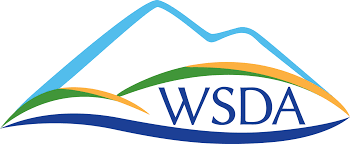 Produce Safety Rule
Part of FSMA signed by President Obama in 2011
First ever federal regulatory standards for the growing, harvesting, packing and holding of fresh fruits and vegetables
Reduce foodborne illnesses associated with produce
Prior regulations covered adulteration 
Addresses microbiological risks
Establishes science-based standards
[Speaker Notes: We prevent foodborne illnesses through prevention microbial contamination. 
Microbiological risks: bacteria/viruses/parasites.
Science-based standards- minimum standards for the production/harvesting of raw produce.  These standards are based on a foundation of Good Agricultural Practices.]
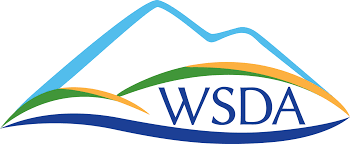 Produce Safety Rule: Rule Sections
Worker Health, Hygiene and Training
Soil Amendments 
Domesticated & Wild Animals
Agricultural Water 
Production water
Post-harvest water
Equipment, Tools, Buildings & Sanitation 
*Sprout production
[Speaker Notes: Worker health: concerned with taking measures to prevent contamination of produce with ill/infected workers and using hygienic practices when handling covered produce.
Soil amendments: of biological origin (compost and manure). Concerned with # of days needed btw. Application of raw manure as soil amendment and harvest to reduce contamination.
Animals: concerned with the feasibility of compliance with farms relying on grazing animals as well as working animals for other purposes.
Water: concerned with criteria for microbial water quality based on the presence of generic E. coli which can indicate presence of fecal contamination.
Equipment/tools/sanitation: concerned with preventing contamination of produce from these sources. 
Sprouts: concerned with preventing contamination of sprouts which are frequently associated with foodborne illness outbreaks. Especially vulnerable to microbes due to the warm, moist environment they need to grow in.]
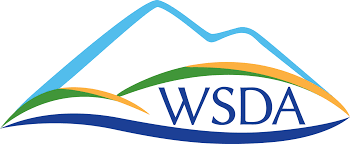 Produce Safety Rule
What’s Covered?
Produce that is typically consumed raw (food eaten in its raw or natural state).
What’s Not Covered?
Produce that is not a raw agricultural commodity.
Produce used for on-farm consumption.
Who may  be Exempt?
Produce that receives commercial processing, or
Farms with <$25,000 annual food sales.
“Qualified Facilities” have modified requirements
Average food sales averaging less than $500,000/year (3-year average)
Sale to qualified end-users must exceed sales to others
[Speaker Notes: Ultimately, if an entity grows, packs, or sells fresh produce the Rule may apply to them. 
Produce destined for commercial processing is exempt due to the adequate reduction of microorganisms of public health significance.
Must have appropriate documentation to be exempt
$25,000 food sales= rolling 3-year average and adjusted for inflation. 
Qualified end-user= consumer of the food or a restaurant/retail food establishment that is located in the same state/reservation as the farm or not more than 275 miles away.

Qualified facilities must include their name/business address on the label of produce that would otherwise be covered. These farms are required to establish/keep certain documentation.]
Definitions
“Rarely Consumed Raw” Produce: produce that is almost always cooked before being consumed:
Asparagus
Beans/chickpeas/lentils
Beets
Cashews/hazelnuts/peanuts/pecans
Cocoa beans/coffee beans
Collards 
Corn/sweet corn
Cranberries
Dates/figs
Dill/peppermint 
Eggplants 
Okra
Potatoes/sweet potatoes
Squash
“Raw Agricultural Commodity”: produce that is eaten in it’s natural, raw state.
Produce= any fruit/veggie including mushrooms, sprouts, peanuts, tree nuts & herbs.
Fruit= edible reproductive body of a seed plant/tree nut.
The harvestable/harvested part of a plant developed from a flower.
Vegetable= edible part of an herbaceous plant or fleshy fruiting body of a fungus
The harvestable/harvested part of a plant/fungus whose fruit/seeds/roots/tubers/bulbs/stems/leaves/flower parts are used as food.
*Produce does not include food grains.
[Speaker Notes: This exhaustive list of rarely consumed raw list was developed using survey data from the NHANES (national health and nutrition examination survey). 
This survey examines a 5,000 person sample across the US to interview on 2-day dietary intake data from respondents. 
These data were used to develop the list. 

Food grains- small hard fruits of arable crops. 
Barley/sorghum/oats/rice/rye/wheat/amaranth/quinoa/buckwheat/oilseeds]
Produce Safety Rule: Training Requirement
Produce Safety Rule requires:
At least one supervisor or responsible party for your farm must have successfully completed food safety training at least equivalent to that received under standardized curriculum recognized as adequate by the FDA.

Produce Safety Alliance
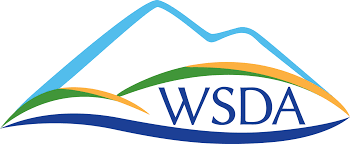 [Speaker Notes: PSA is a collaborative project between Cornell University, the FDA and USDA. Their main objective is to provide the produce industry and related groups with training/educational opportunities related to current best practices and guidance, as well as future regulatory requirements. 
Their current outreach efforts focus on fresh produce growers, packers and grower cooperatives with emphasis on small/very small-scale farms and packinghouses.
They were also charged with developing a train-the-trainer course to increase training capacity through certified trainers across the country.
PSA’s curriculum satisfies the PSR training requirement. As of June, the PSA reports they have had a total of 4,205 participants in grower trainings and 1,012 participants in train-the-trainer courses. 
PSA’s website houses many useful resources and they continue to develop meaningful new resources for stakeholders. 
They just launched their Spanish curriculum available for download on their website: producesafetyalliance.cornell.edu 
WSDA is collaborating with WSU to offer several grower trainings across the state. Stay tuned for upcoming training dates.]
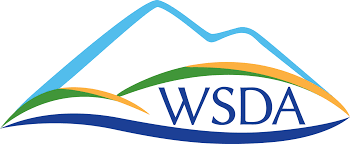 Produce Safety Alliance: Grower & Train-the-Trainer Courses
Grower Course:
Taught by Produce Safety Alliance certified trainers
~7 hours of instruction time covering all parts of the PSR
Attendees receive certificate to verify required course completion
Attendance cost varies
Train-the-Trainer Course:
Taught by Produce Safety Alliance certified lead trainers
2-day course that includes Grower curriculum, principles of adult education, developing partnerships, trainer expectations, etc.
Attendees receive certificate to verify required course completion as well as option to apply for Lead Trainer status
Attendance cost varies
WSDA & WSU Collaboration
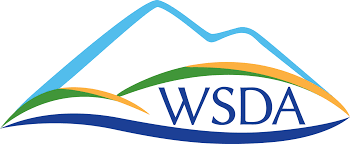 Scheduled/Tentative Trainings:
October 12th (Grower)
Yakima 
November 9th-10th  (TTT)
Vancouver 
November 30th (Grower)
Bothell 
December 14th (Grower)
Yakima
1- year contract focused on disseminating Produce Safety Alliance Training around WA.
Deliverables:
2 TTT courses
3 Grower courses
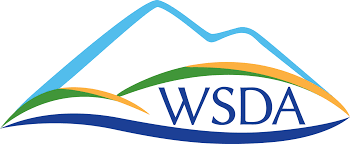 Questions?
Jill Wisehart, MEd
Management Analyst
jwisehart@agr.wa.gov
Produce Safety Program
[Speaker Notes: What questions do you have about the PSR?
How can the state program help irrigation districts and district members?
Any ideas for ways we can collaborate moving forward?]